KRÓLESTWO DANII
Dania to państwo w północnej części kontynentu europejskiego, na Półwyspie Jutlandzkim, pomiędzy Morzem Bałtyckim, a Morzem Północnym.
SYMBOLE NARODOWE
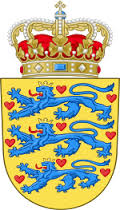 flaga
herb
HYMN
Jest taki piękny kraj1. Jest taki piękny krajz rozłożystymi bukami dającymi cień nad Bałtyku słonym brzegiem; Jego doliny z pagórkami łagodnie opadającymi,jego imię stare imię - Dania, i to jest kraina Frei. 2. Tu w dawnych czasachzbrojni wikingowie odpoczywali pomiędzy swymi krwawymi walkami Potem szli na spotkanie z wrogiemDziś w kamiennym kurhanie znajdują ostateczny spoczynek .
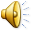 POŁOŻENIE DANII
Dania graniczy na południu z Niemcami, a na północy i wschodzie, poprzez Cieśniny Duńskie ze Szwecją i Norwegią.
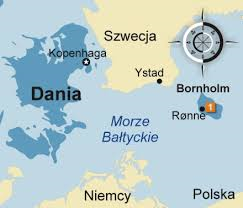 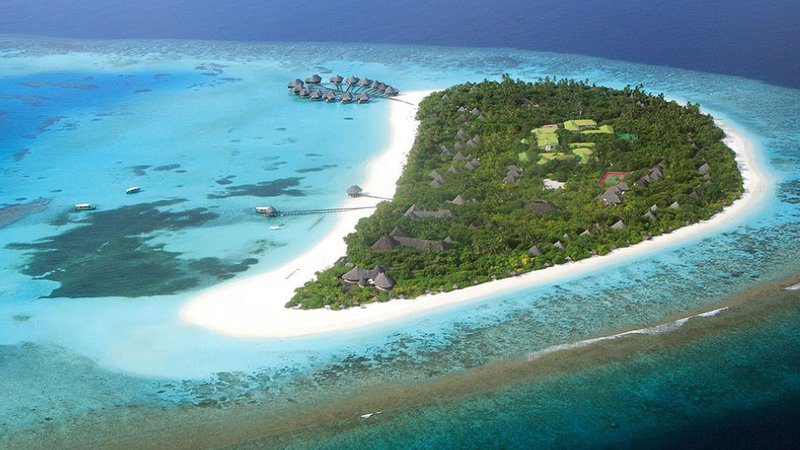 W skład Danii wchodzi ponadto 475 wysp na obszarze Cieśnin Duńskich (w tym 100 zamieszkałych).
W skład Królestwa Danii wchodzą także terytoria autonomiczne:






Grenlandia                                                          Wyspy Owcze
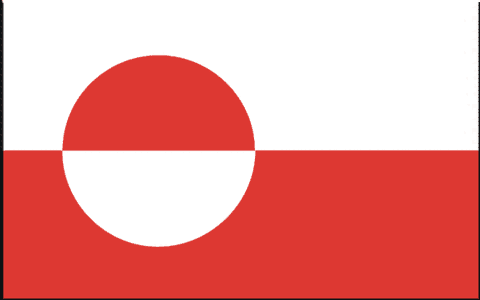 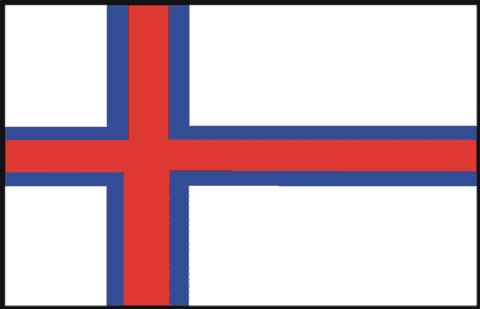 KRÓLOWA DANII
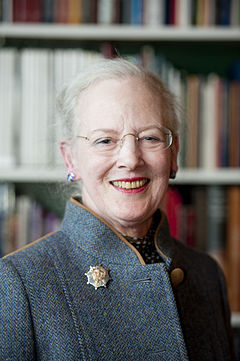 Od 1972 roku w Danii panuje królowa Małgorzata II.
STOLICA
Kopenhaga-największe miasto Królestwa Danii
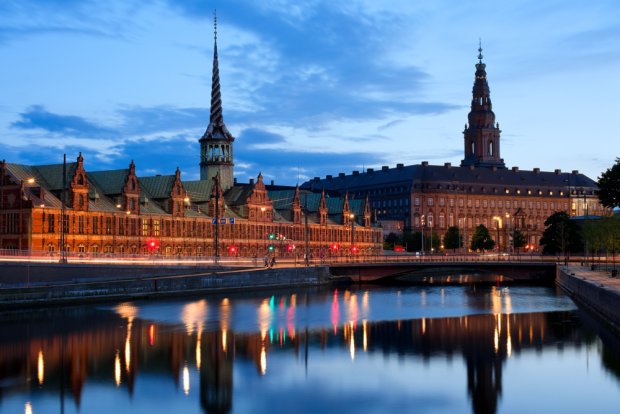 Znani ludzie i ich ostatnie słowa
Wolter
    „Chwila, chwila, dobry człowieku. To nie czas aby przysparzać sobie wrogów”
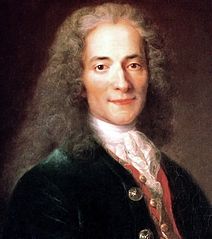 Che Guevara
   „Wiem, że przyszedłeś mnie zabić. Strzelaj, tchórzu. Ostatecznie zabijesz tylko człowieka.”
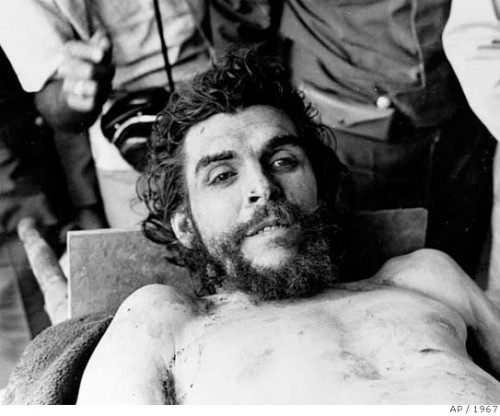 Wszystkie dzieci znają Danię, bo tam powstają najsłynniejsze...
KLOCKI LEGO!!!
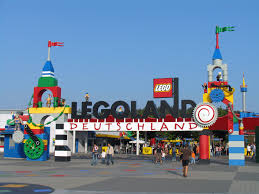 Hans Christian Andersen
Duński pisarz i poeta, najbardziej znany ze swej twórczości baśniopisarskiej.
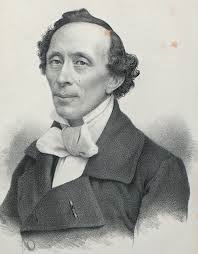 WARTO ZOBACZYĆ
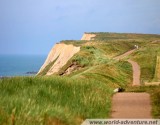 Zachodnia Jutlandia
Mała Syrenka
Mon
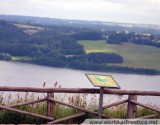 Mon
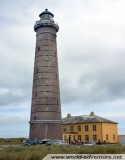 Himmelbjerget
Skagen
KUCHNIA DUŃSKA
kanapki tzw.:smørrebrød
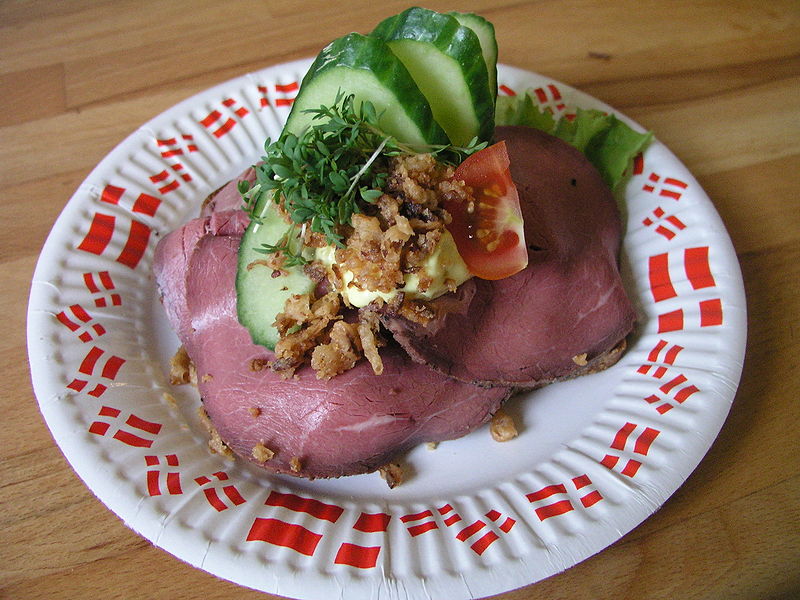 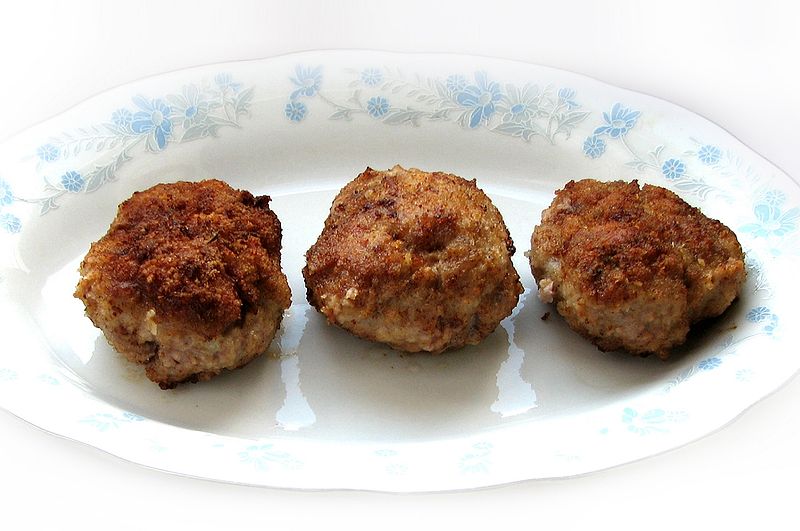 frikadeller, czyli kotlety mielone
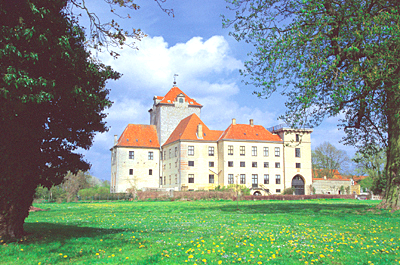 Dania jest pięknym krajem.
Są tam zamki...
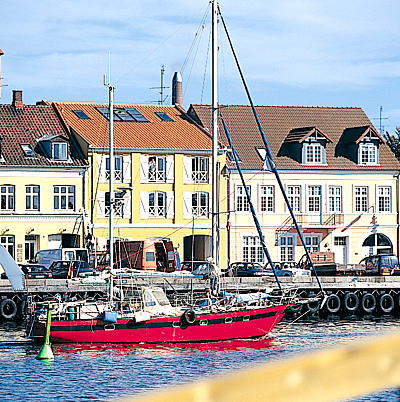 Porty...
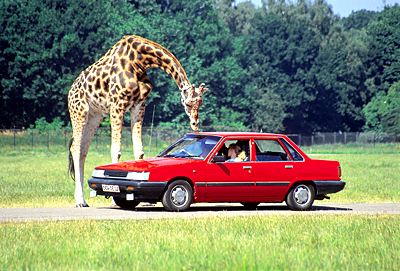 Ogrody zoologiczne...
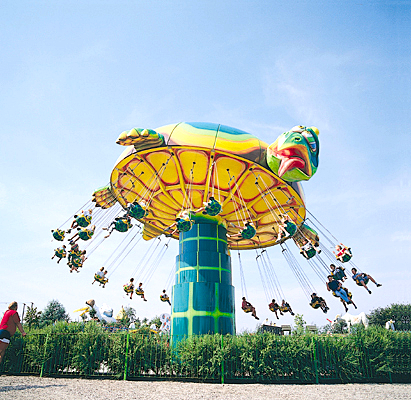 ...i inne ciekawe atrakcje!
Koniec
Opracowanie:
Marysia Duma
Anecia Dzwolak